How fast are we going now?
@souders
stevesouders.com/docs/hamburg-howfast-20130528.pptx
Disclaimer: This content does not necessarily reflect the opinions of my employer.
[Speaker Notes: YtseJam Photography, "Going nowhere fast", http://www.flickr.com/photos/thatguyfromcchs08/2300190277/]
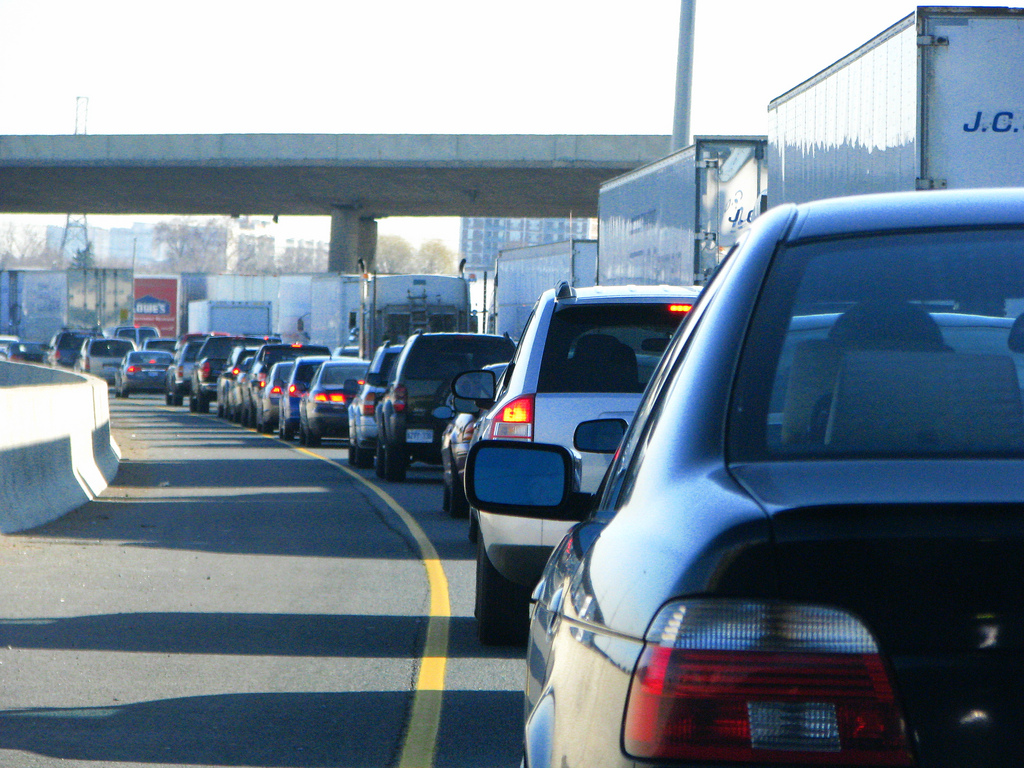 [Speaker Notes: GENERALLY SLOW IS BAD

http://www.flickr.com/photos/msvg/4476789745/]
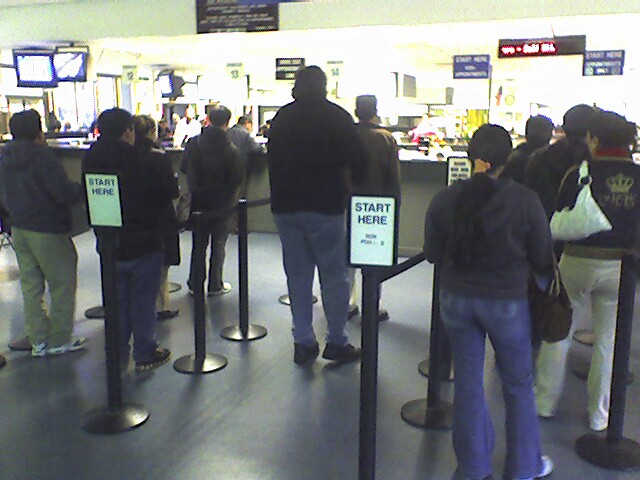 [Speaker Notes: http://www.flickr.com/photos/silent_e/406944364/]
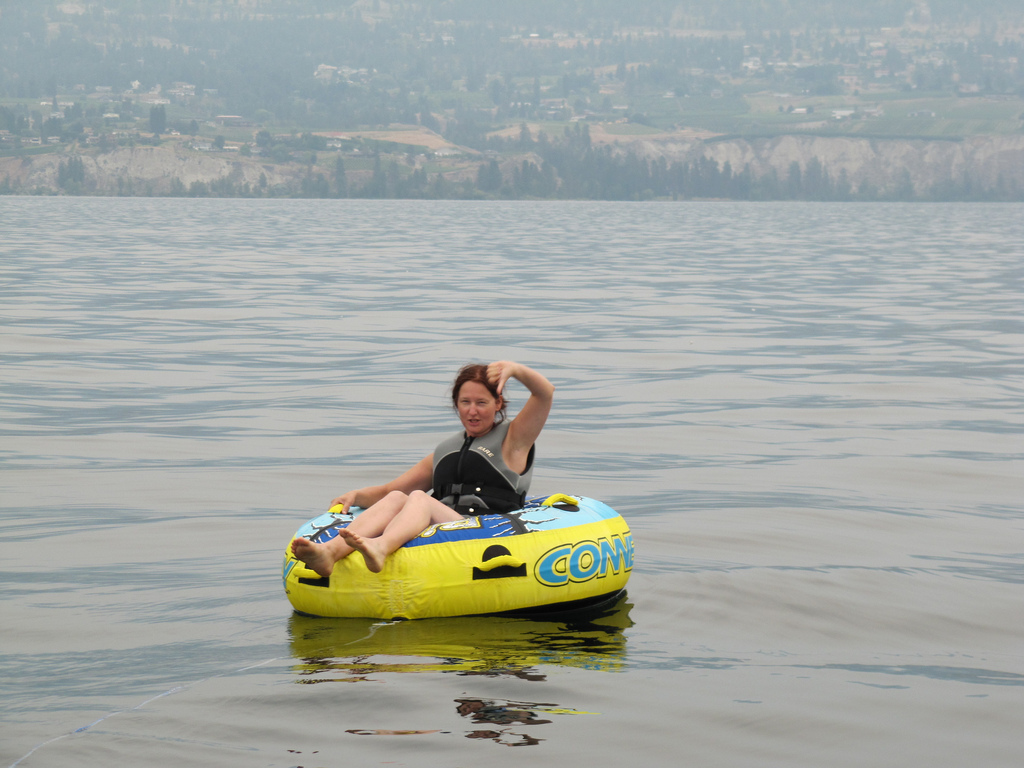 [Speaker Notes: SLOW IS BAD

http://www.flickr.com/photos/iwona_kellie/4867301081/]
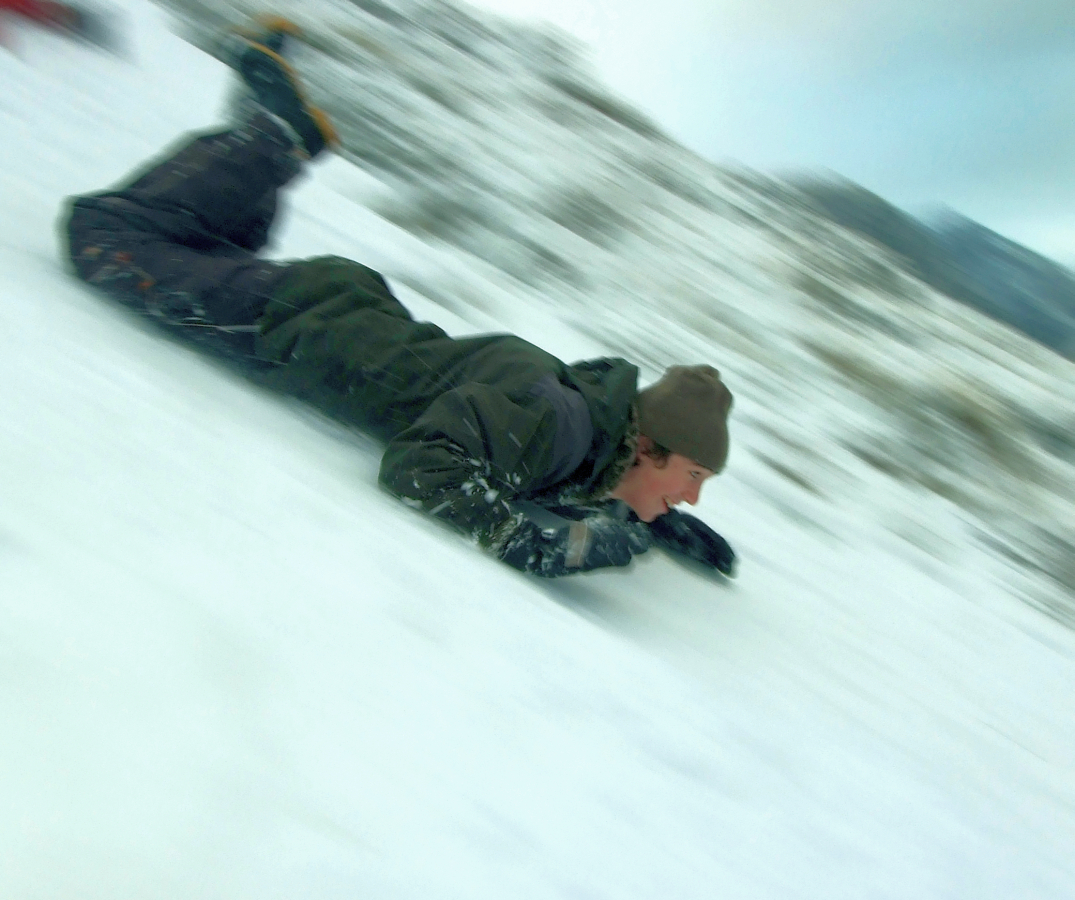 [Speaker Notes: http://www.flickr.com/photos/stuant63/3159936302/]
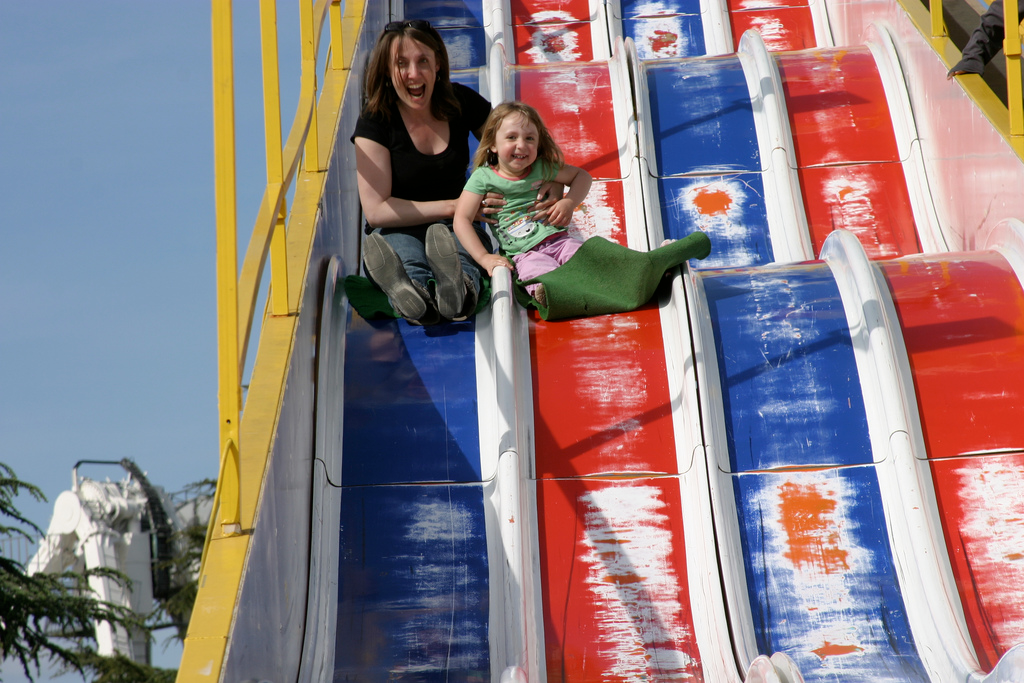 [Speaker Notes: http://www.flickr.com/photos/cwinters/4561002487/]
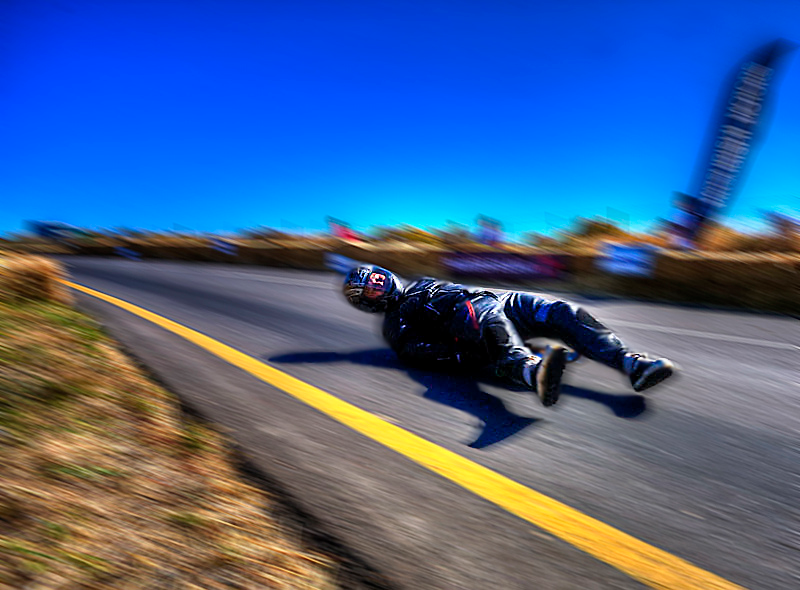 [Speaker Notes: http://www.flickr.com/photos/bruce-camera/5244072368/]
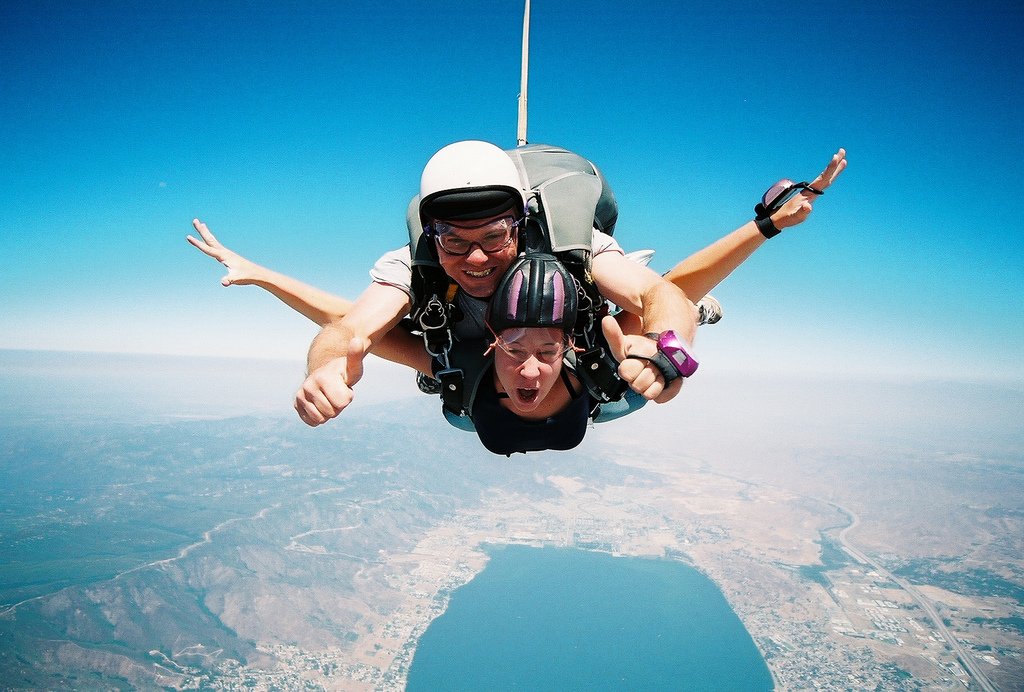 [Speaker Notes: http://www.flickr.com/photos/94213193@N00/324472983/]
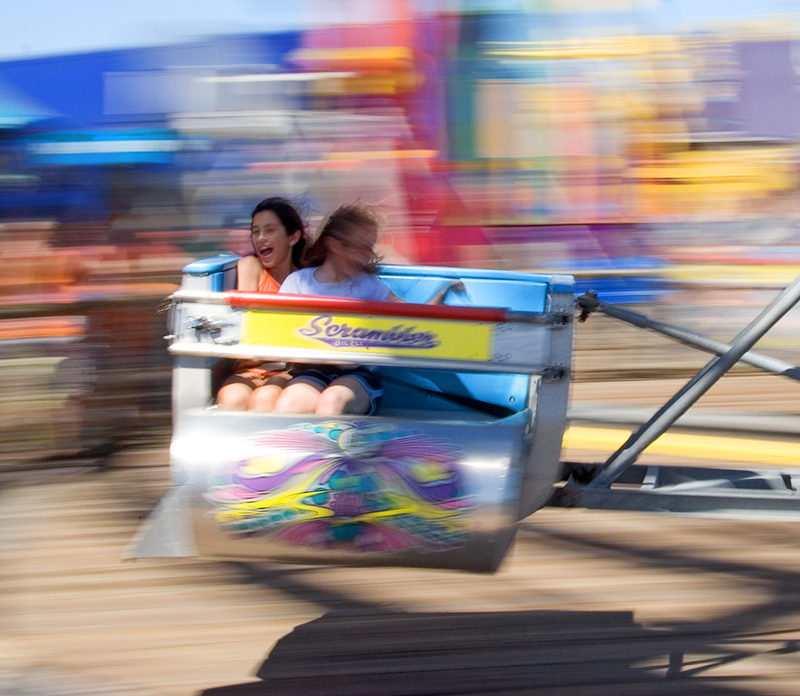 [Speaker Notes: http://www.flickr.com/photos/matman/661077091/]
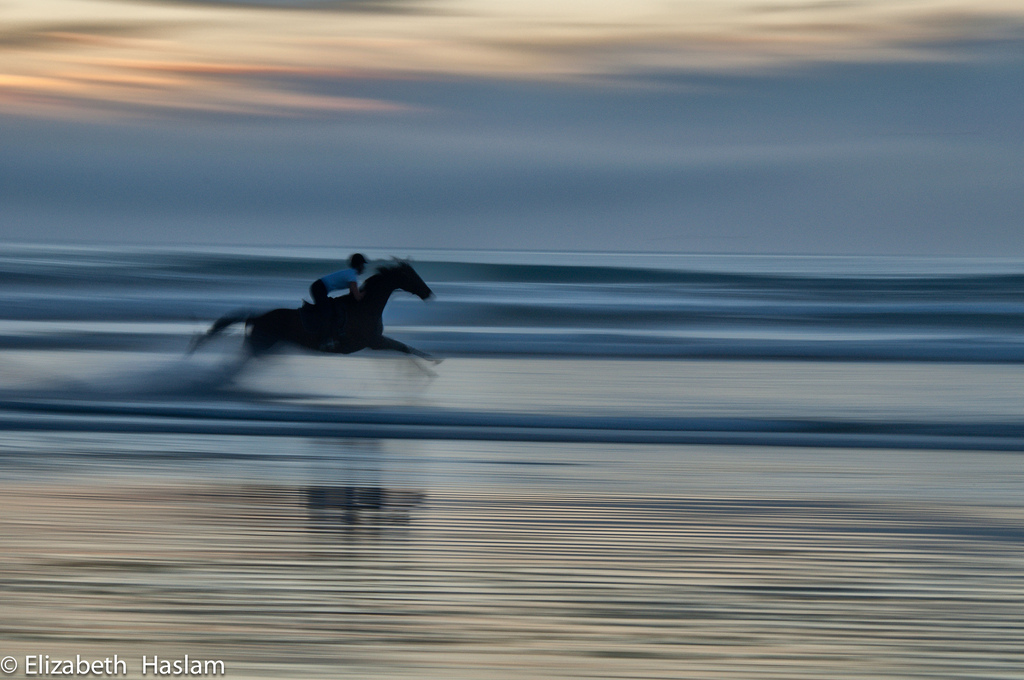 [Speaker Notes: http://www.flickr.com/photos/lizhaslam/6255976169/]
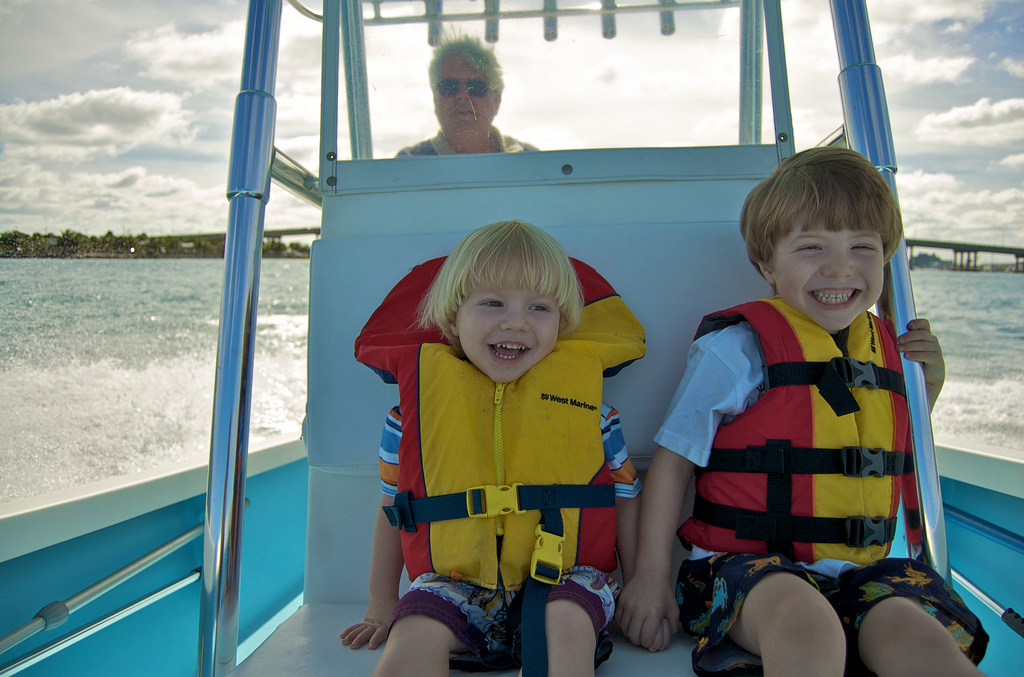 [Speaker Notes: http://www.flickr.com/photos/mommypants/3189190946/]
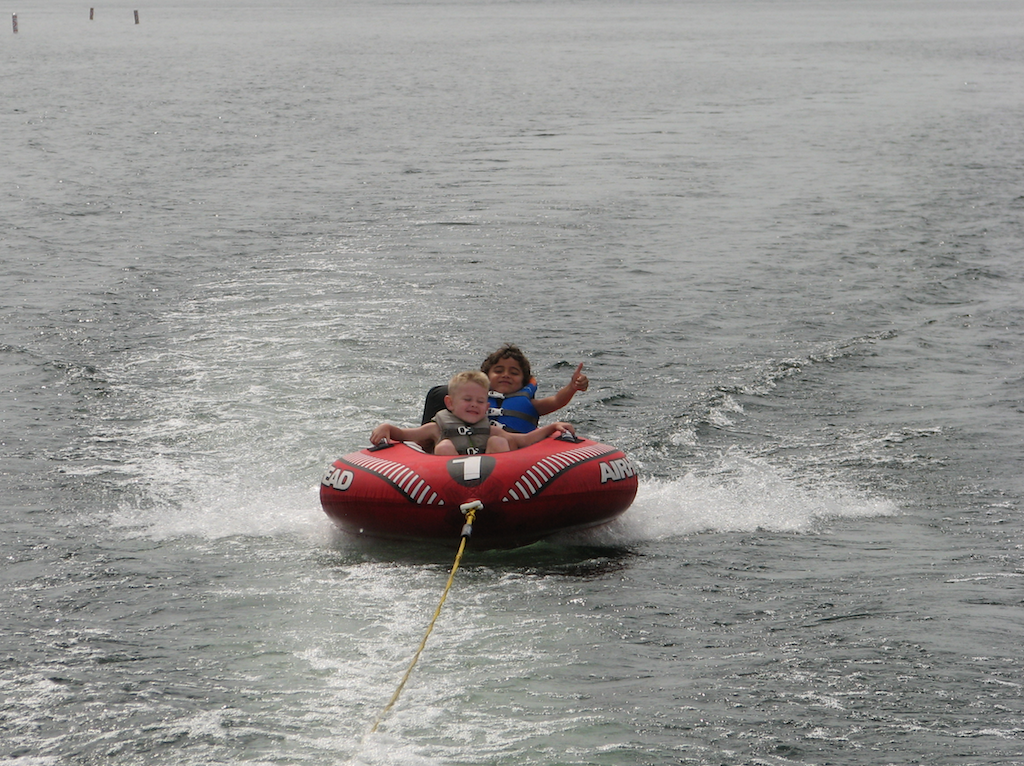 [Speaker Notes: NOTICE HOW THE GIRL IS GIVING THE “GO FASTER” SIGN

http://www.flickr.com/photos/blake/6062598298/]
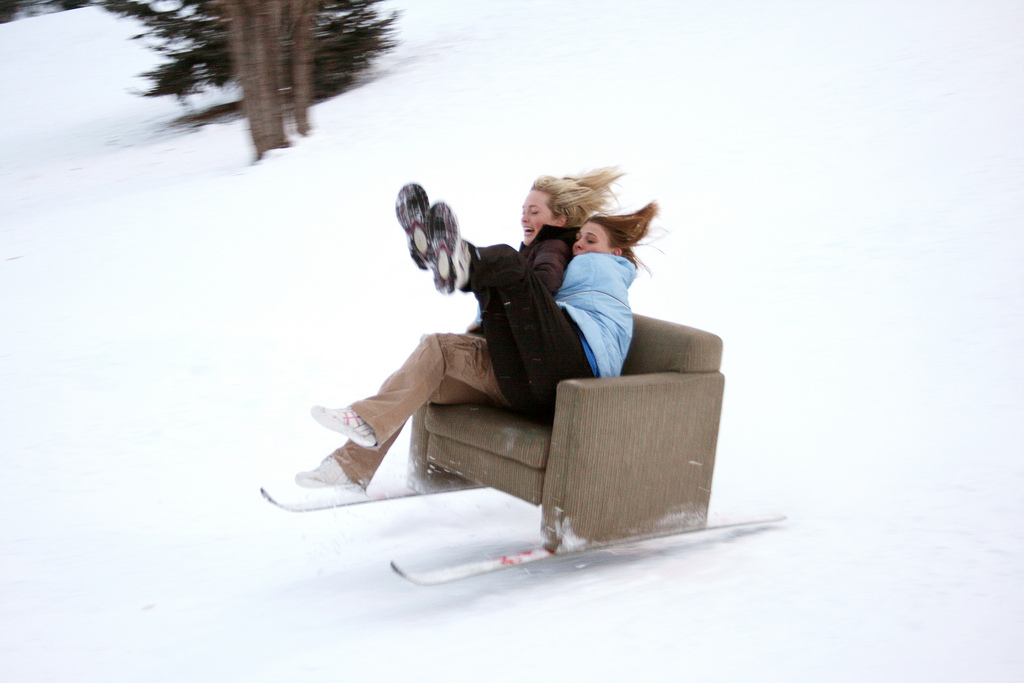 [Speaker Notes: FAST CAN BE A LITTLE FRIGHTENING

http://www.flickr.com/photos/45777632@N06/6340839611/]
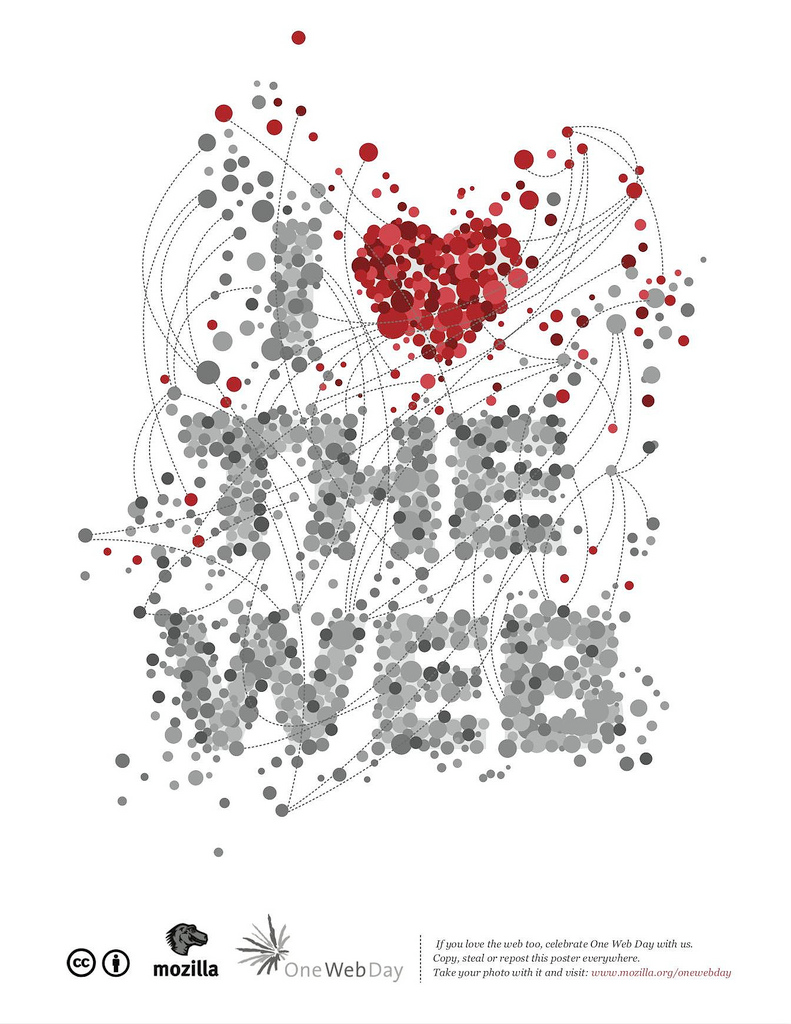 [Speaker Notes: http://www.flickr.com/photos/dullhunk/3930915541/]
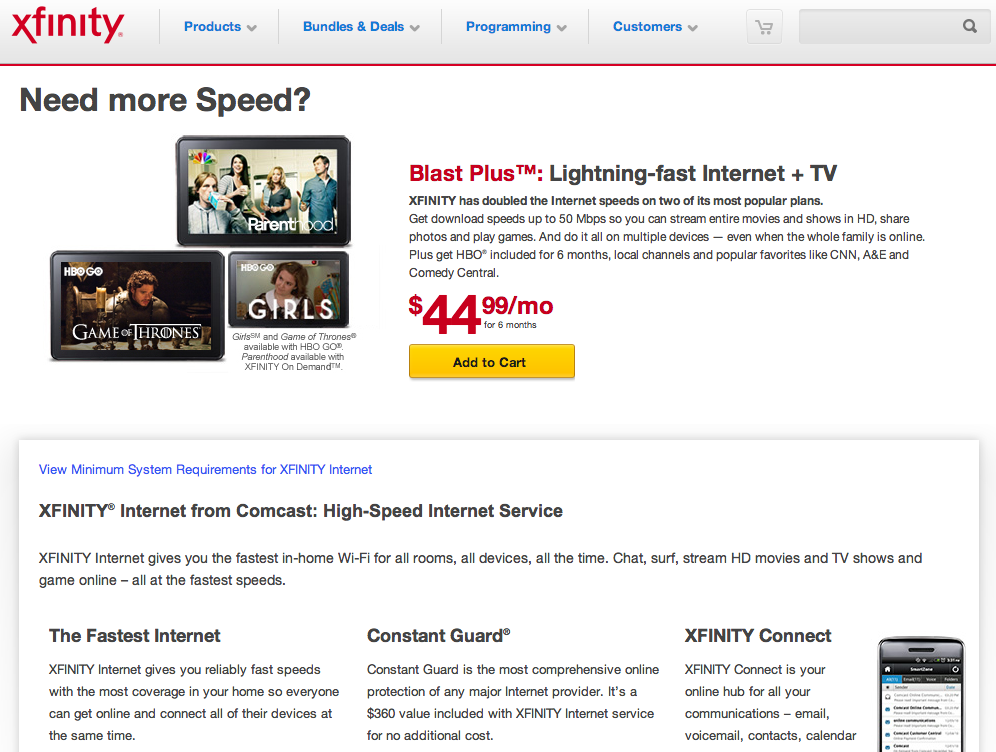 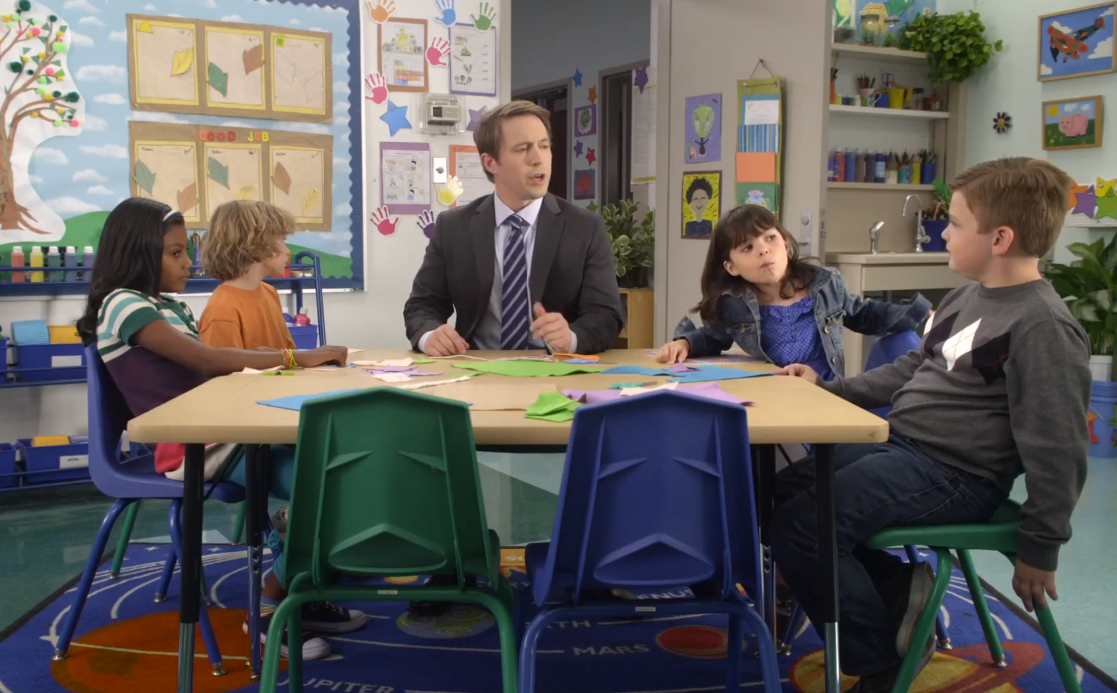 AT&T is the nation's fastest 4G LTE network for your iPhone 5. As explained by kids, faster is better.
[Speaker Notes: AT&T is the nation's fastest 4G LTE network for your iPhone 5. As explained by kids, faster is better.]
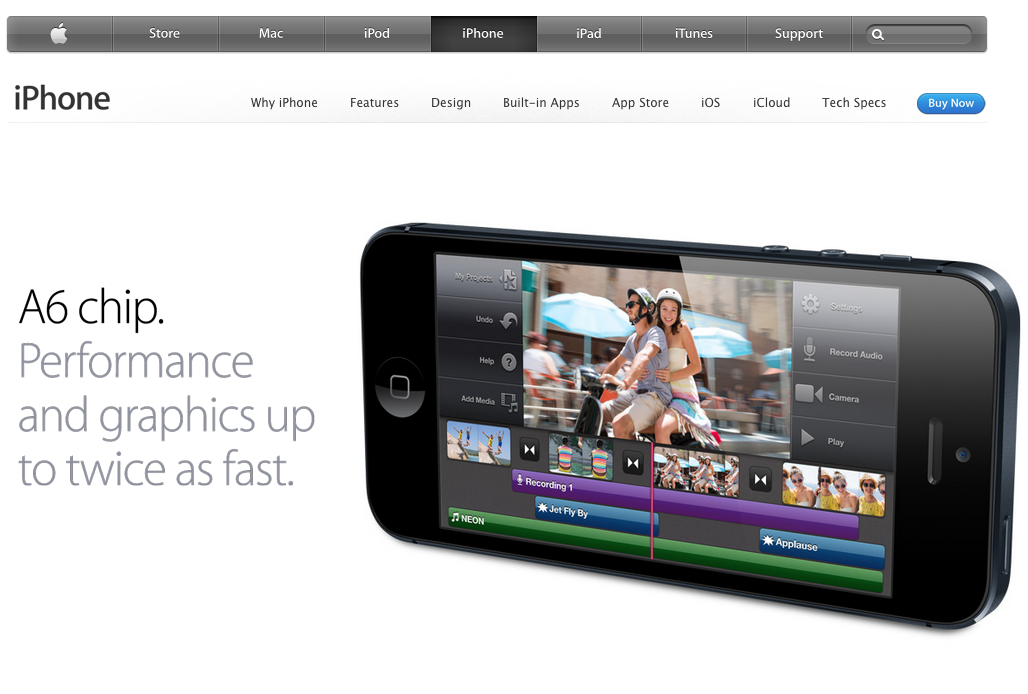 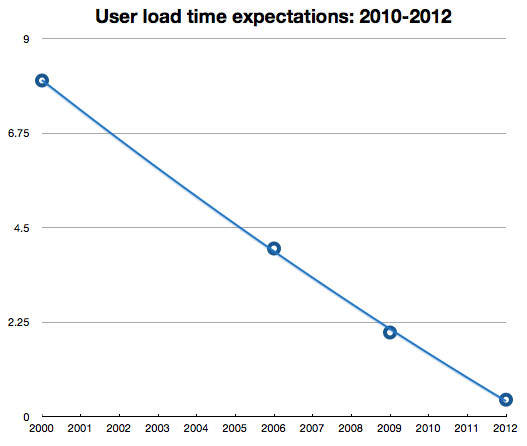 webperformancetoday.com/2013/03/27/top-ecommerce-sites-are-slower-than-they-were-last-year/
[Speaker Notes: Joshua Bixby sent me the sources for each data point:
8 seconds (Zona, 1999):http://www.websiteoptimization.com/speed/1/ 
4 seconds (Jupiter, 2006):http://www.akamai.com/4seconds 
2 seconds (Forrester, 2009):http://www.akamai.com/html/about/press/releases/2009/press_091409.html 
400ms (Google, 2012):http://www.nytimes.com/2012/03/01/technology/impatient-web-users-flee-slow-loading-sites.html?pagewanted=all&_r=0]
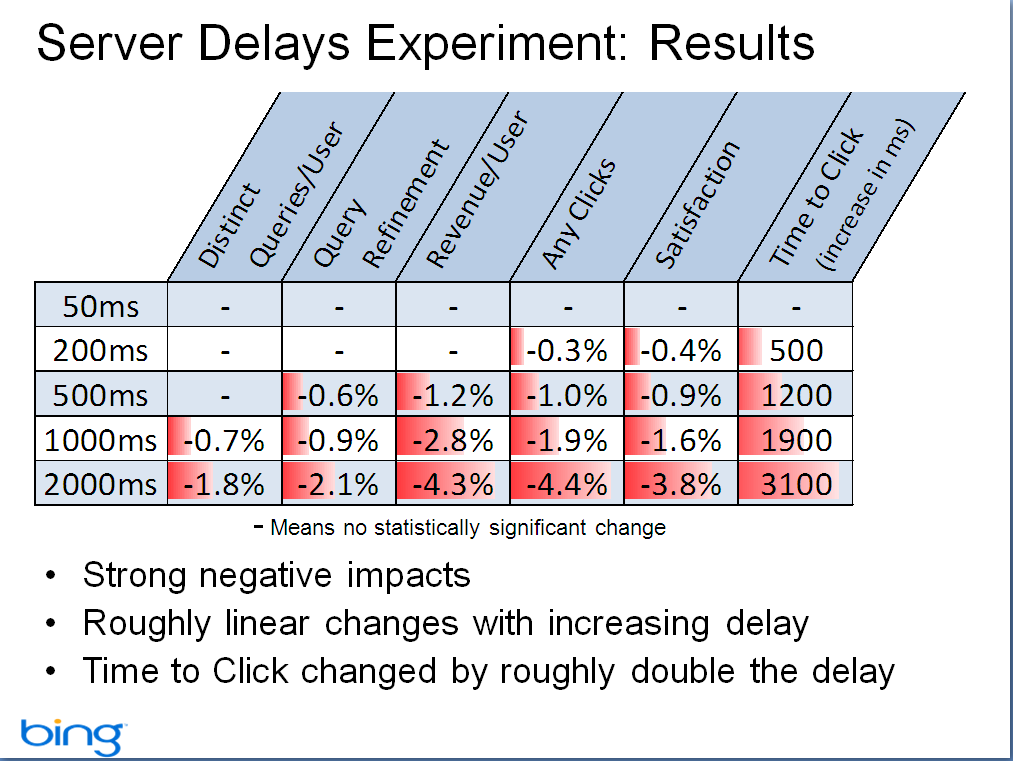 en.oreilly.com/velocity2009/public/schedule/detail/8523
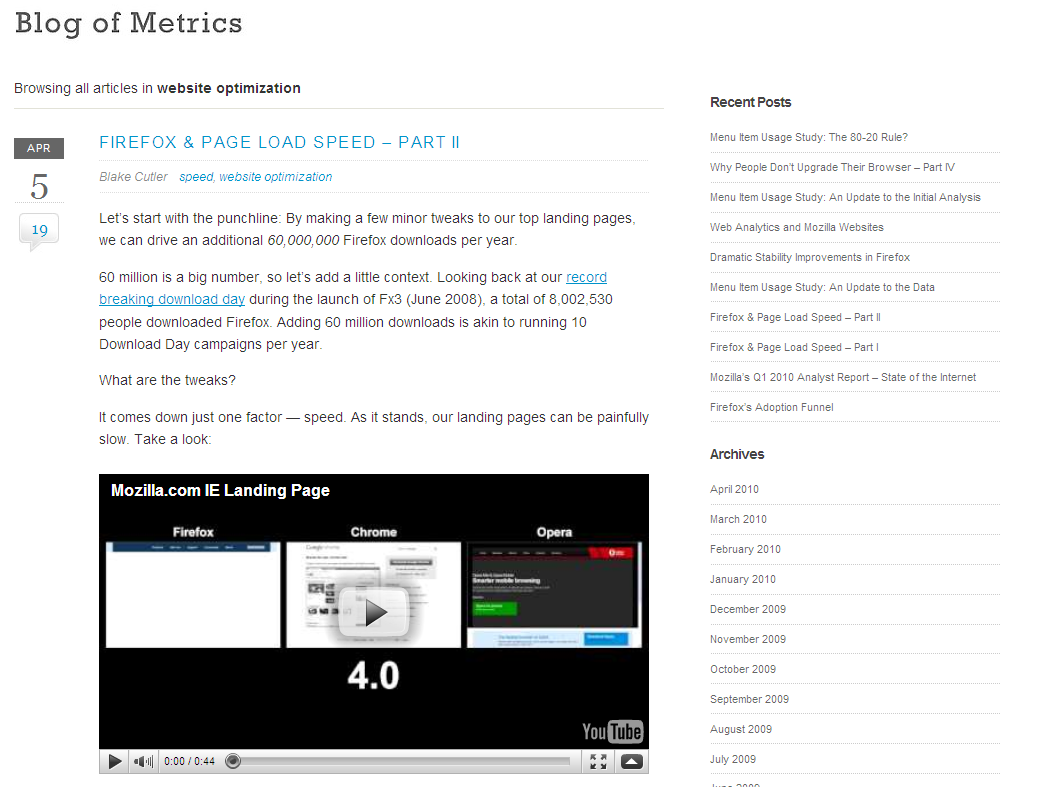 blog.mozilla.com/metrics/category/website-optimization/
…shaved 2.2 seconds off the average page load time and increased download conversions by 15.4%!
[Speaker Notes: “if we’re able to achieve a similar performance boost across our other top landing pages, we’ll drive in excess of 60 million yearly Firefox downloads.”]
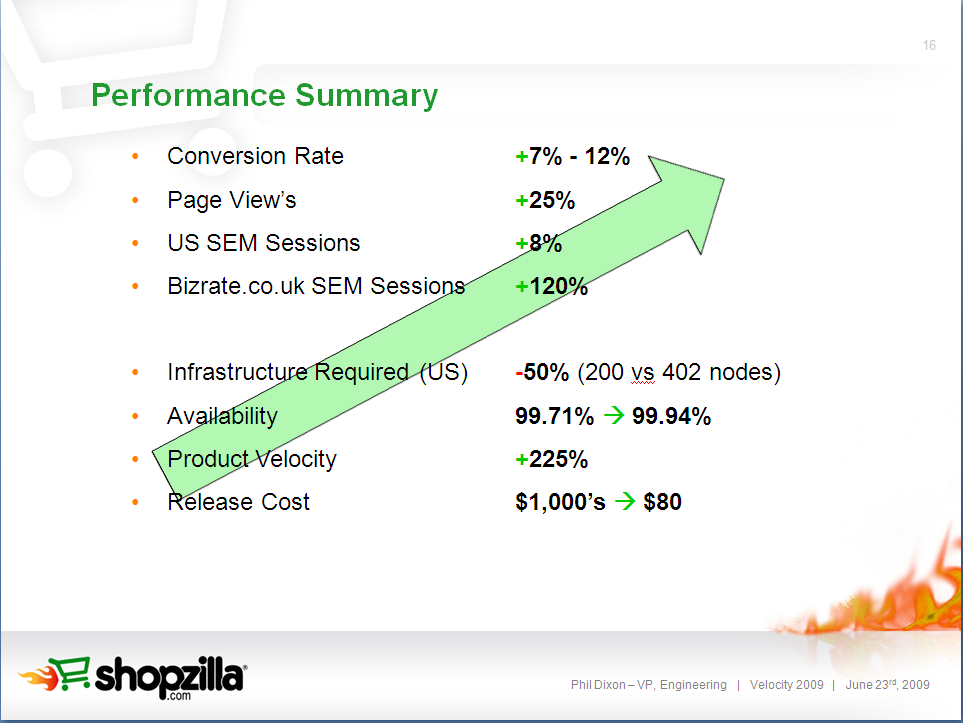 en.oreilly.com/velocity2009/public/schedule/detail/7709
blog.mozilla.com/metrics/category/website-optimization/
…shaved 2.2 seconds off the average page load time and increased download conversions by 15.4%!
[Speaker Notes: This was a ~5 second speed up.]
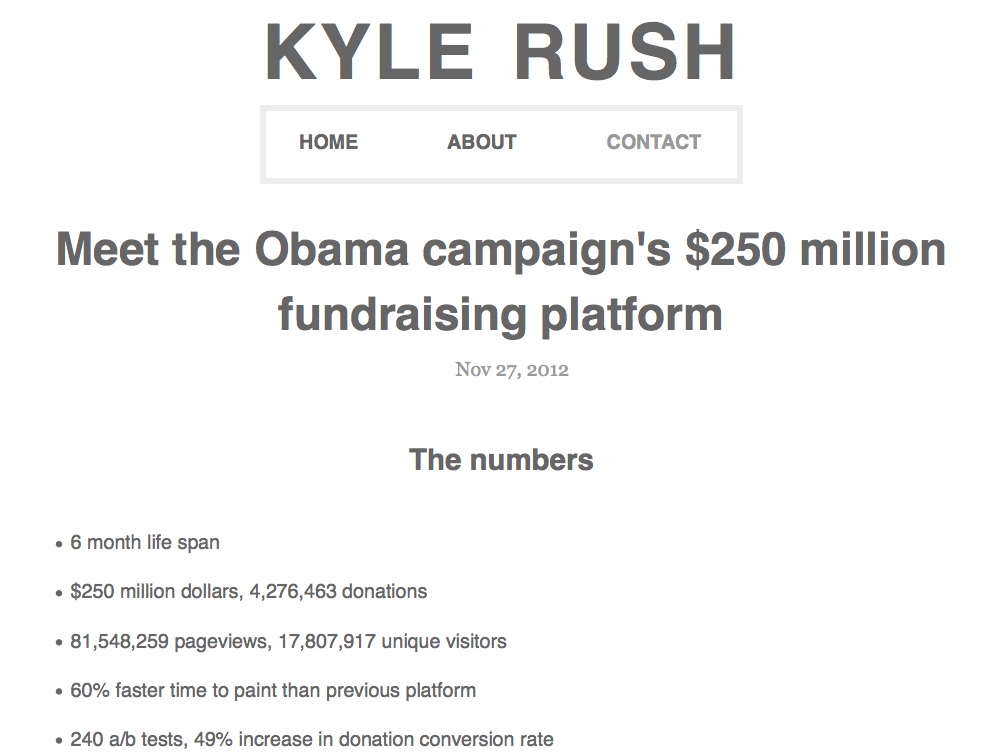 We made the new platform 60% faster and this resulted in a 14% increase in donation conversions.
kylerush.net/blog/meet-the-obama-campaigns-250-million-fundraising-platform/
[Speaker Notes: contribute.barackobama.com]
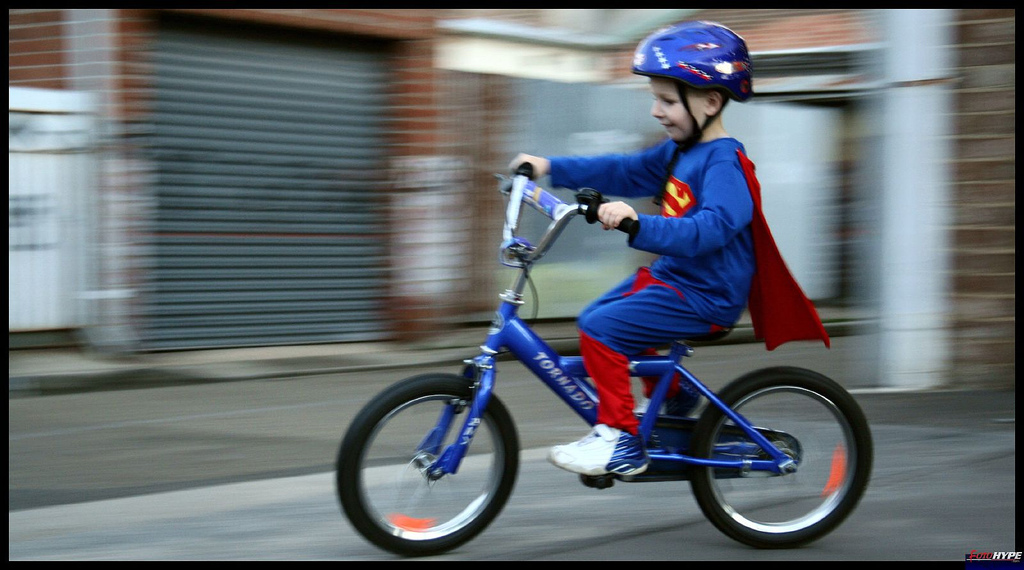 Connection Speed
[Speaker Notes: SOMETIMES FAST IS JUST BASED ON PERCEPTIONS

http://www.flickr.com/photos/photohype/288124023/]
Akamai 
State of the Internet
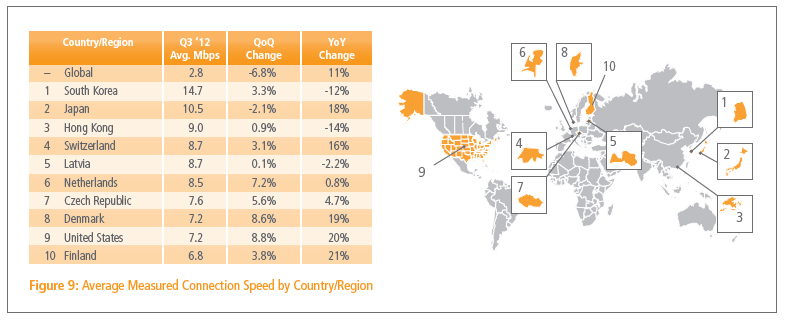 Q3 2012
akamai.com/stateoftheinternet/
[Speaker Notes: Specific to Akamai – how long it takes to download their resources. Could be affected by big clients moving on or off, causing/lessening congestion.]
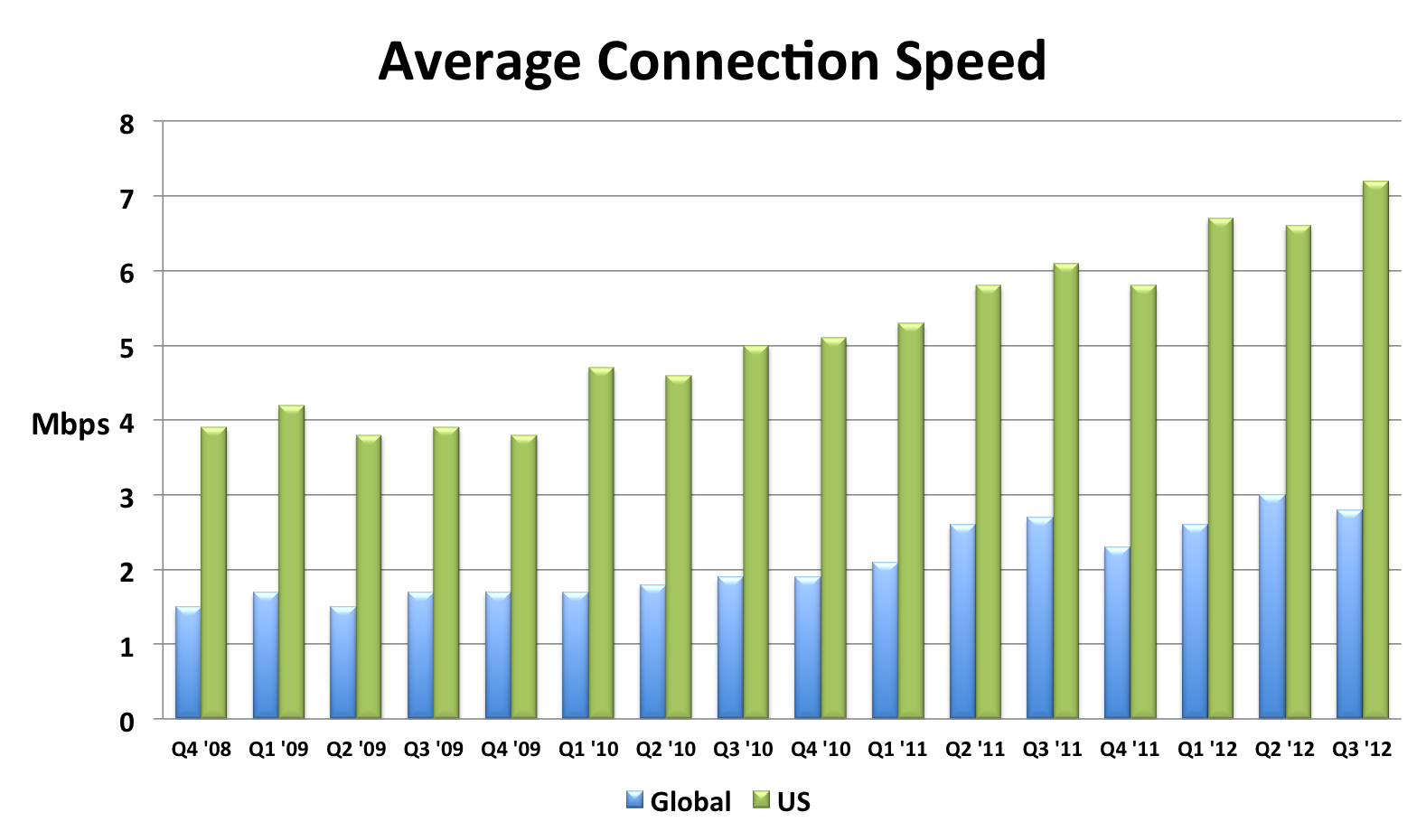 {
YoY:  +4%  +18%
akamai.com/stateoftheinternet/
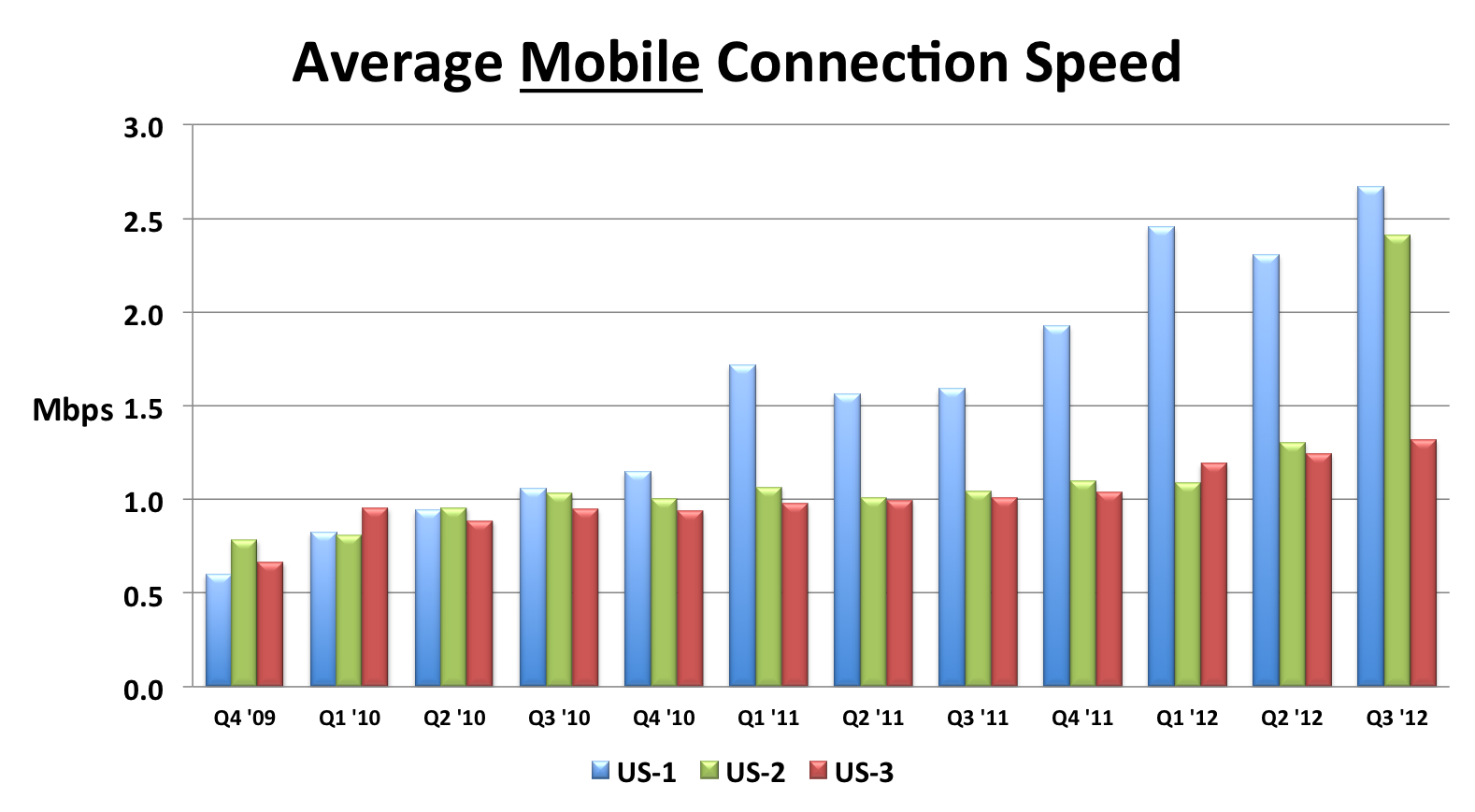 {
YoY:  +68%  +131%  +30%
akamai.com/stateoftheinternet/
[Speaker Notes: Actual carrier is hidden behind “US-1” etc.]
Year-over-year:
global speeds are 4% faster
US speeds are 18% faster
US mobile speeds are 30-131% faster
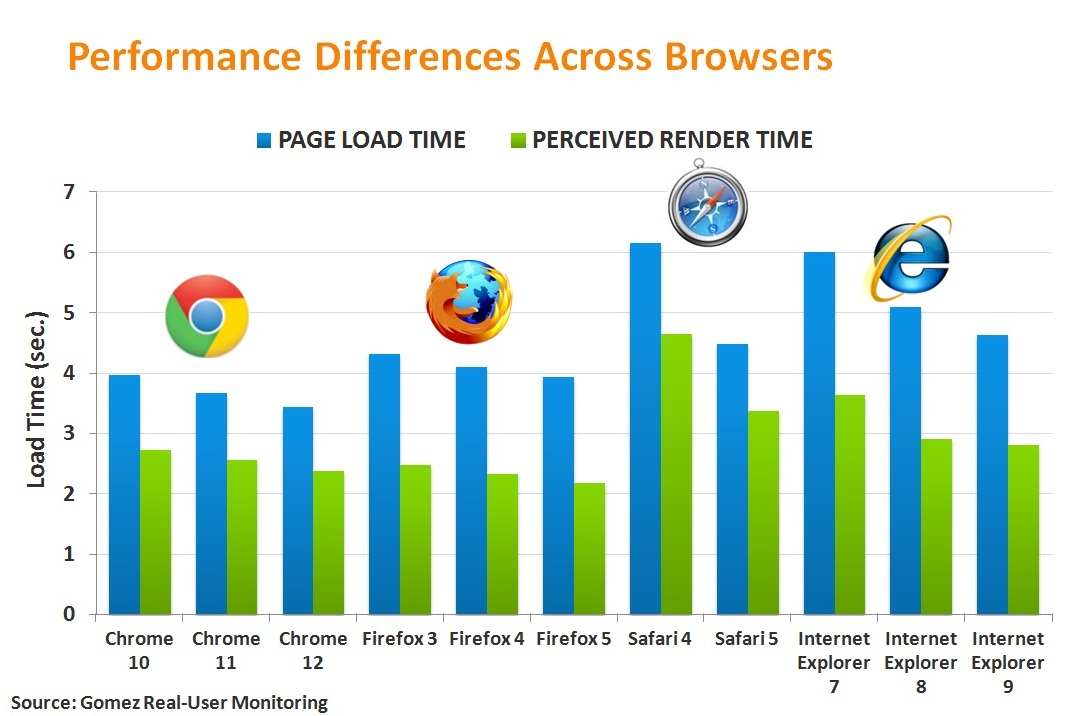 techcrunch.com/2011/08/08/whats-the-fastest-web-browser-in-the-real-world-chrome/
[Speaker Notes: based on Gomez RUM data
Not sure how they determine “perceived” render time.]
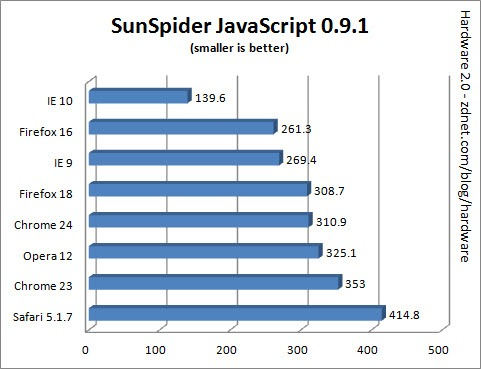 zdnet.com/the-big-browser-benchmark-january-2013-edition-7000009776/
[Speaker Notes: based on Gomez RUM data]
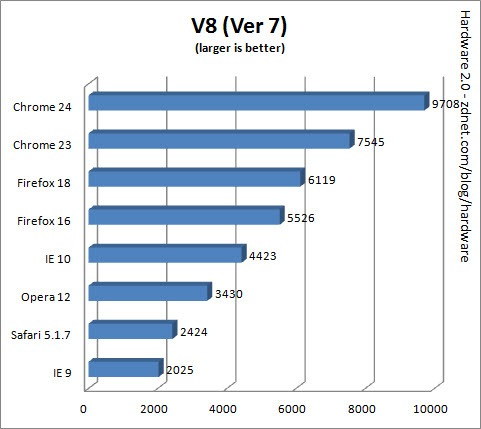 zdnet.com/the-big-browser-benchmark-january-2013-edition-7000009776/
[Speaker Notes: based on Gomez RUM data]
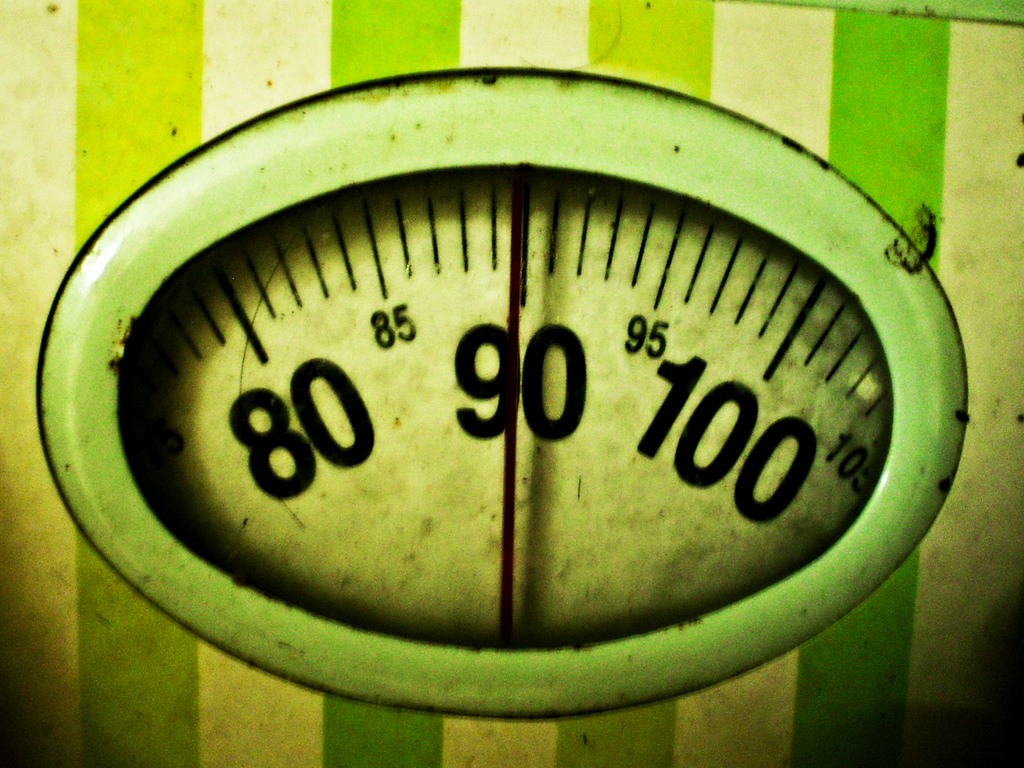 Page Weight
[Speaker Notes: http://www.flickr.com/photos/bigbaddie/4907862472/]
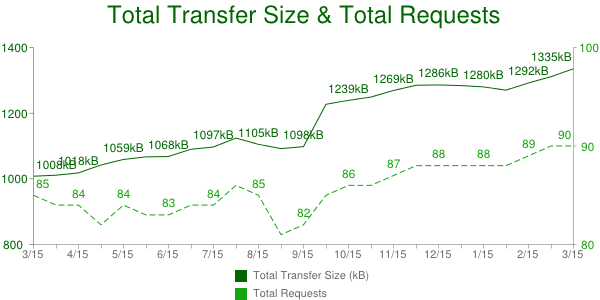 327K (32%) bigger in one year
“All” URLs (70K to 300K URLs)
sample size may affect results
httparchive.org/trends.php?s=All
[Speaker Notes: HTTP Archive: twice a month, 300K wwide top URLs from Alexa, gather info incl size.

http://chart.apis.google.com/chart?chxr=1,800,1400,200|2,80,100,10&chds=9,99,80,100,9,99,800,1400&chd=t:-1|85,84,84,82,84,83,83,84,84,86,85,81,82,85,86,86,87,88,88,88,88,88,89,90,90|-1|1008,1011,1018,1042,1059,1067,1068,1090,1097,1124,1105,1092,1098,1227,1239,1249,1269,1285,1286,1284,1280,1270,1292,1311,1335&chxl=0:|3%2F15%7C+%7C4%2F15%7C+%7C5%2F15%7C+%7C6%2F15%7C+%7C7%2F15%7C+%7C8%2F15%7C+%7C9%2F15%7C+%7C10%2F15%7C+%7C11%2F15%7C+%7C12%2F15%7C+%7C1%2F15%7C+%7C2%2F15%7C+%7C3%2F15&chxt=x,y,r&chs=600x300&cht=lxy&chco=15A50E,006600&chm=N,15A50E,0,::2,12,,h::8|N**kB,006600,1,::2,12,,h::8&chts=006600,24&chtt=Total+Transfer+Size+%26+Total+Requests&chma=5,5,5,25&chls=1,6,3|1&chxs=1,006600,11.5,-0.5,lt,006600,006600|2,15A50E,11.5,-0.5,lt,15A50E,15A50E&chxtc=0,4|1,4&chxp=0&chdl=Total+Requests|Total+Transfer+Size+(kB)&chdlp=bv|r]
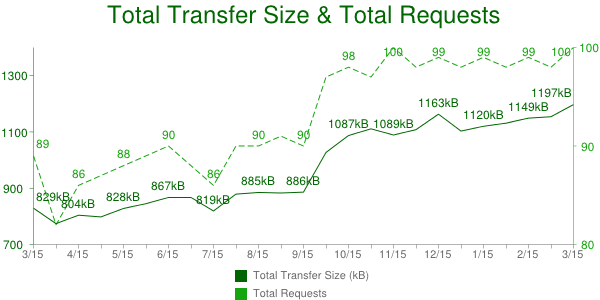 “Top 1000” URLs
10/1 spike due to testing change
not apples-to-apples
httparchive.org/trends.php?s=Top1000
[Speaker Notes: http://chart.apis.google.com/chart?chds=9,99,80,100,9,99,700,1400&chxr=1,700,1400,200|2,80,100,10&chd=t:-1|89,82,86,87,88,89,90,88,86,90,90,91,90,97,98,97,100,98,99,98,99,98,99,98,100|-1|829,774,804,798,828,845,867,867,819,879,885,883,886,1027,1087,1111,1089,1108,1163,1103,1120,1131,1149,1154,1197&chxl=0:|3%2F15%7C+%7C4%2F15%7C+%7C5%2F15%7C+%7C6%2F15%7C+%7C7%2F15%7C+%7C8%2F15%7C+%7C9%2F15%7C+%7C10%2F15%7C+%7C11%2F15%7C+%7C12%2F15%7C+%7C1%2F15%7C+%7C2%2F15%7C+%7C3%2F15&chxt=x,y,r&chs=600x300&cht=lxy&chco=15A50E,006600&chm=N,15A50E,0,::2,12,,h::8|N**kB,006600,1,::2,12,,h::8&chts=006600,24&chtt=Total+Transfer+Size+%26+Total+Requests&chma=5,5,5,25&chls=1,6,3|1&chxs=1,006600,11.5,-0.5,lt,006600,006600|2,15A50E,11.5,-0.5,lt,15A50E,15A50E&chxtc=0,4|1,4&chxp=0&chdl=Total+Requests|Total+Transfer+Size+(kB)&chdlp=bv|r]
CORRECT data
Where’s  the other 80 K?
151 K
[Speaker Notes: I gathered this data by manual SQL queries looking at only the responses started before window.onload.]
“other” resources
70 K
how many
avg xfer size
K/page
(remember: “Top 1000”)
[Speaker Notes: text/plain: 35K per page = 31K video + 3K fonts
octet-stream: 19K per page = 15K video + 4K fonts]
text/plain resources
35 K per page
= (778 reqs * 44K/req) / 975 pages
31 K – video 
3 K – fonts
[Speaker Notes: text/plain: 35K per page = 31K video + 3K fonts
octet-stream: 19K per page = 15K video + 4K fonts]
octet/stream resources
11 K per page
= (187 reqs * 58K/req) / 975 pages
7 K – video 
4 K – fonts
[Speaker Notes: text/plain: 35K per page = 31K video + 3K fonts
octet-stream: 19K per page = 15K video + 4K fonts]
COMPLETE data
[Speaker Notes: I gathered this data by manual SQL queries looking at only the responses started before window.onload.]
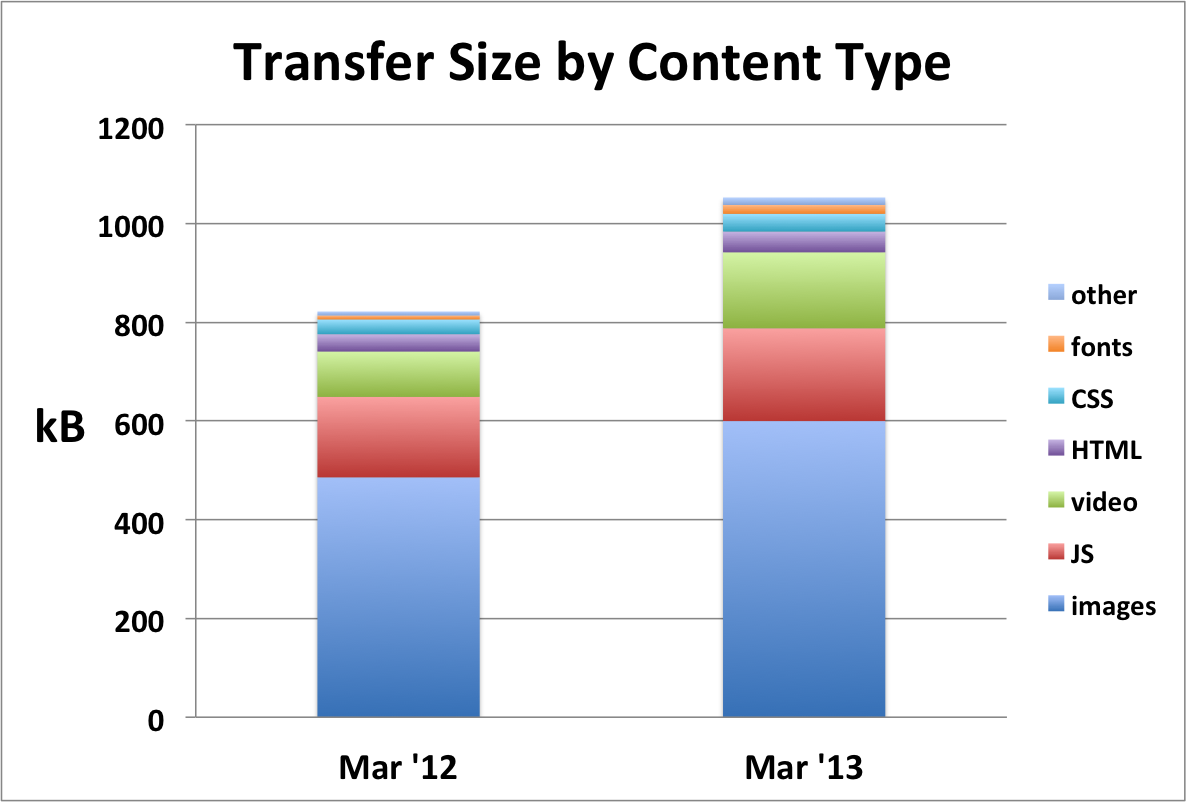 [Speaker Notes: Mar '12    Mar '13    images    489    639    31%video    93    233    151%JS    165    202    22%HTML    36    45    25%CSS    30    37    23%fonts    14    26    86%other    3    15    400%]
Year-over-year:*
pages 231K (28%) heavier
images up 114K (23%)
video up 62K (67%)
* “Top 1000” URLs, transfer size
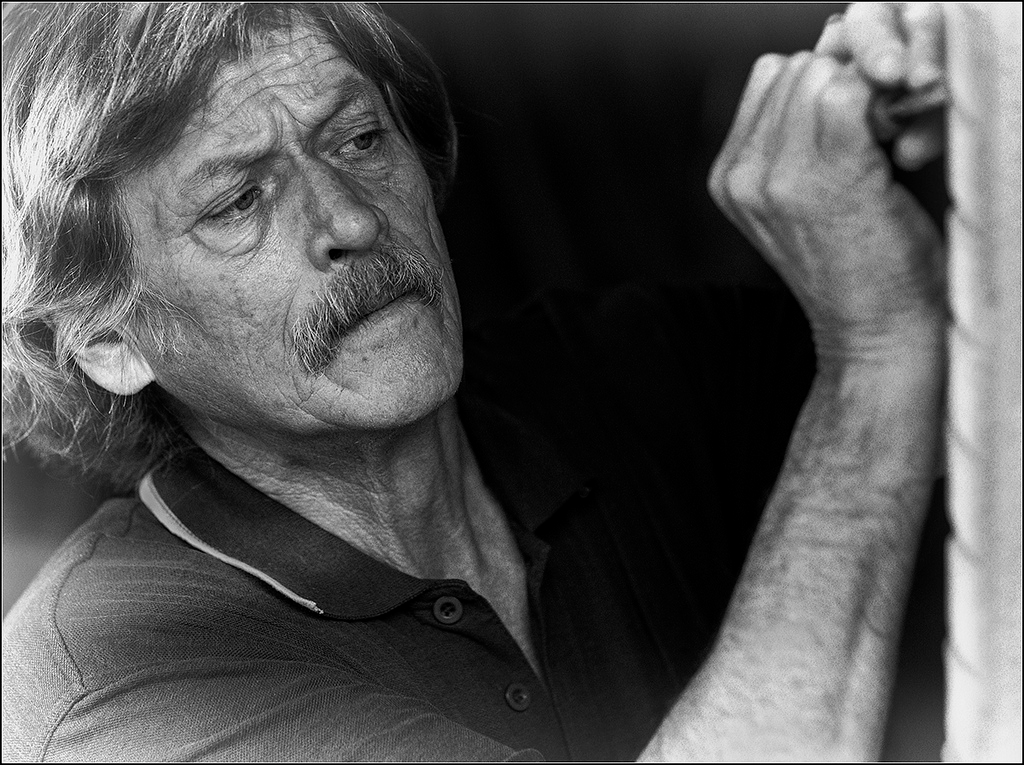 quality of craft
[Speaker Notes: http://www.flickr.com/photos/rexboggs5/7608691710/]
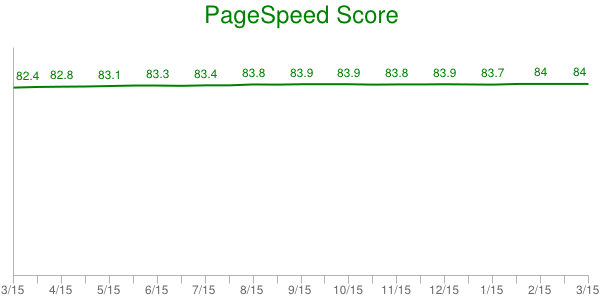 httparchive.org/trends.php?s=Top1000
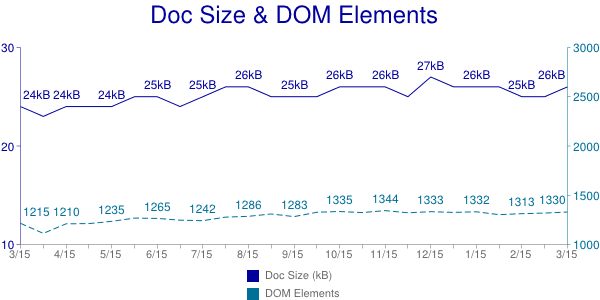 httparchive.org/trends.php?s=Top1000
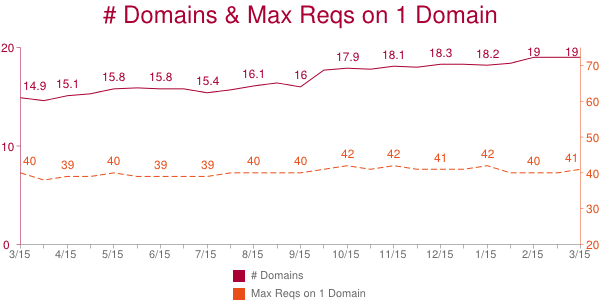 httparchive.org/trends.php?s=Top1000
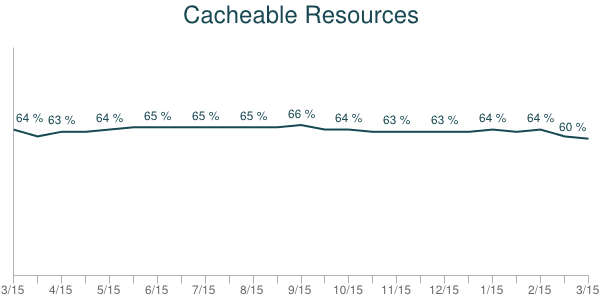 httparchive.org/trends.php?s=Top1000
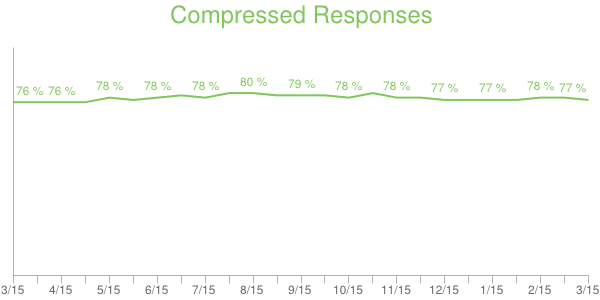 httparchive.org/trends.php?s=Top1000
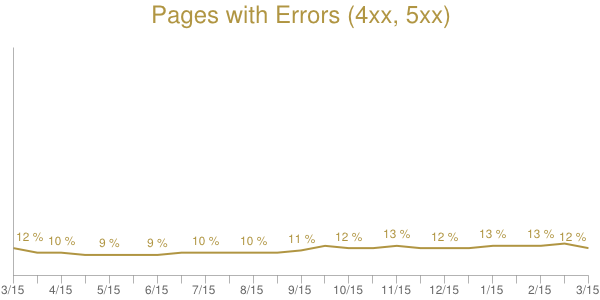 httparchive.org/trends.php?s=Top1000
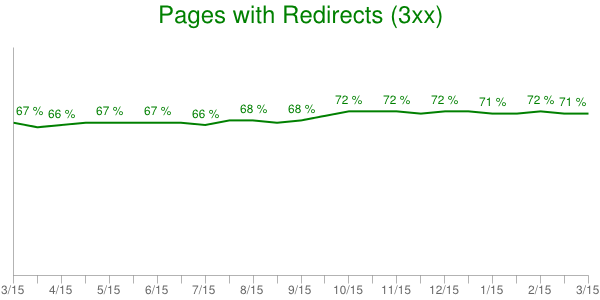 httparchive.org/trends.php?s=Top1000
Year-over-year:*
no significant change in adoption of best practices
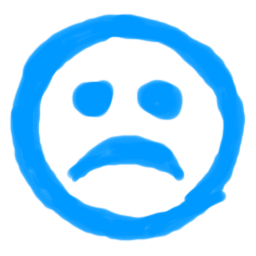 * “Top 1000” URLs
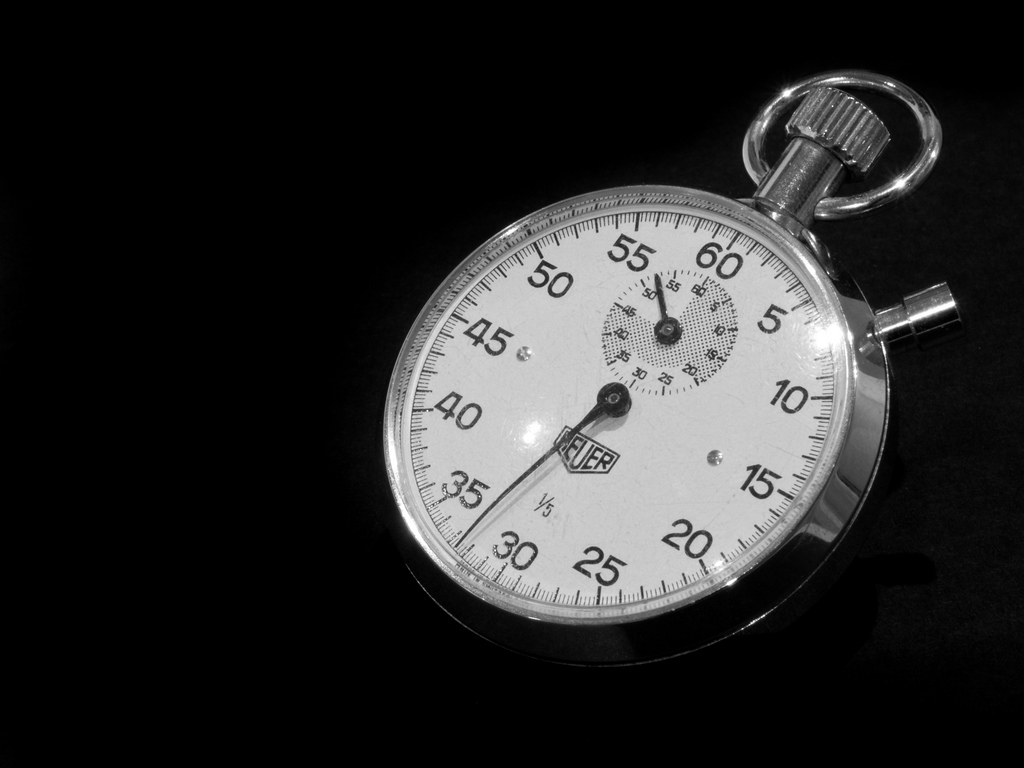 page speed
[Speaker Notes: flickr.com/photos/wwarby/3296379139/]
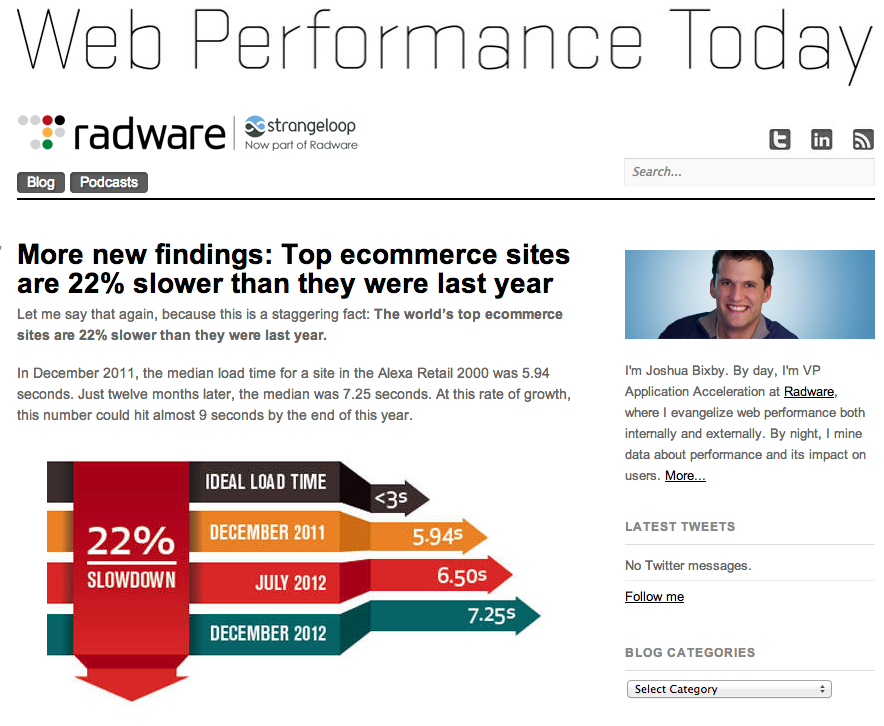 webperformancetoday.com/
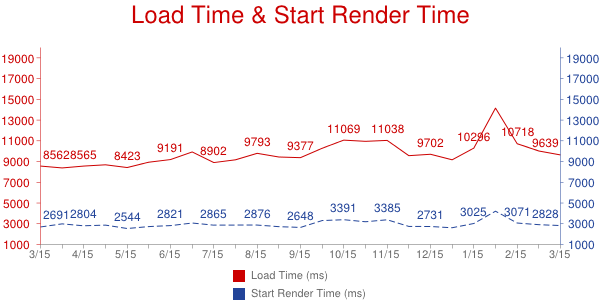 avg across ~900K measurements
synthetic: 1 browser, 1 location, 1 network connection, etc.
[Speaker Notes: http://chart.apis.google.com/chart?chds=9,99,80,100,9,99,700,1400&chxr=1,700,1400,200|2,80,100,10&chd=t:-1|89,82,86,87,88,89,90,88,86,90,90,91,90,97,98,97,100,98,99,98,99,98,99,98,100|-1|829,774,804,798,828,845,867,867,819,879,885,883,886,1027,1087,1111,1089,1108,1163,1103,1120,1131,1149,1154,1197&chxl=0:|3%2F15%7C+%7C4%2F15%7C+%7C5%2F15%7C+%7C6%2F15%7C+%7C7%2F15%7C+%7C8%2F15%7C+%7C9%2F15%7C+%7C10%2F15%7C+%7C11%2F15%7C+%7C12%2F15%7C+%7C1%2F15%7C+%7C2%2F15%7C+%7C3%2F15&chxt=x,y,r&chs=600x300&cht=lxy&chco=15A50E,006600&chm=N,15A50E,0,::2,12,,h::8|N**kB,006600,1,::2,12,,h::8&chts=006600,24&chtt=Total+Transfer+Size+%26+Total+Requests&chma=5,5,5,25&chls=1,6,3|1&chxs=1,006600,11.5,-0.5,lt,006600,006600|2,15A50E,11.5,-0.5,lt,15A50E,15A50E&chxtc=0,4|1,4&chxp=0&chdl=Total+Requests|Total+Transfer+Size+(kB)&chdlp=bv|r]
window.onload
≠
user perception
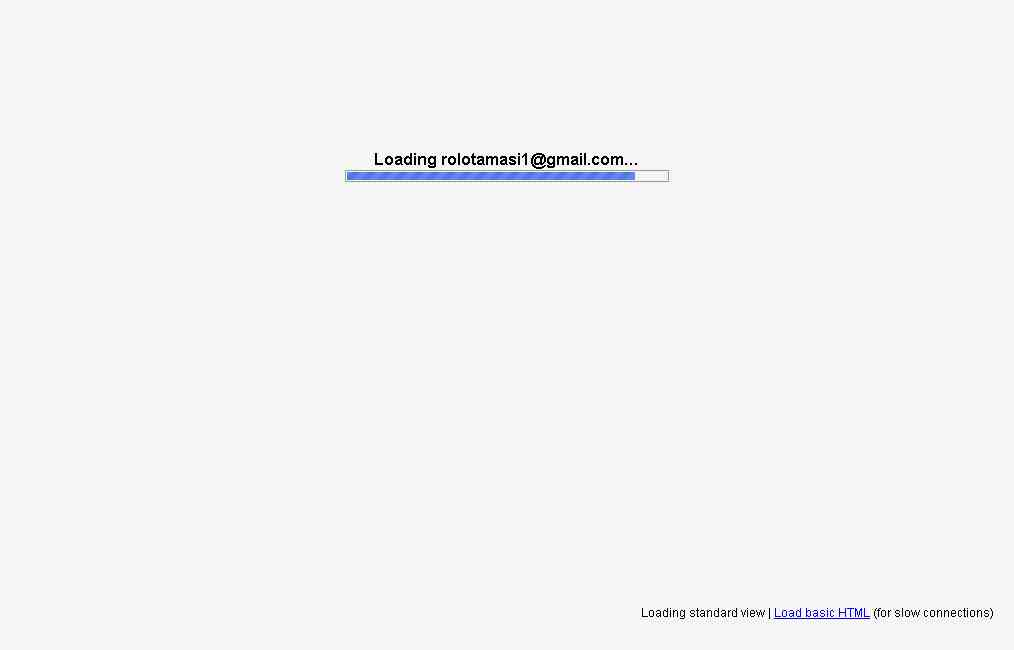 3.3 seconds
window.onload
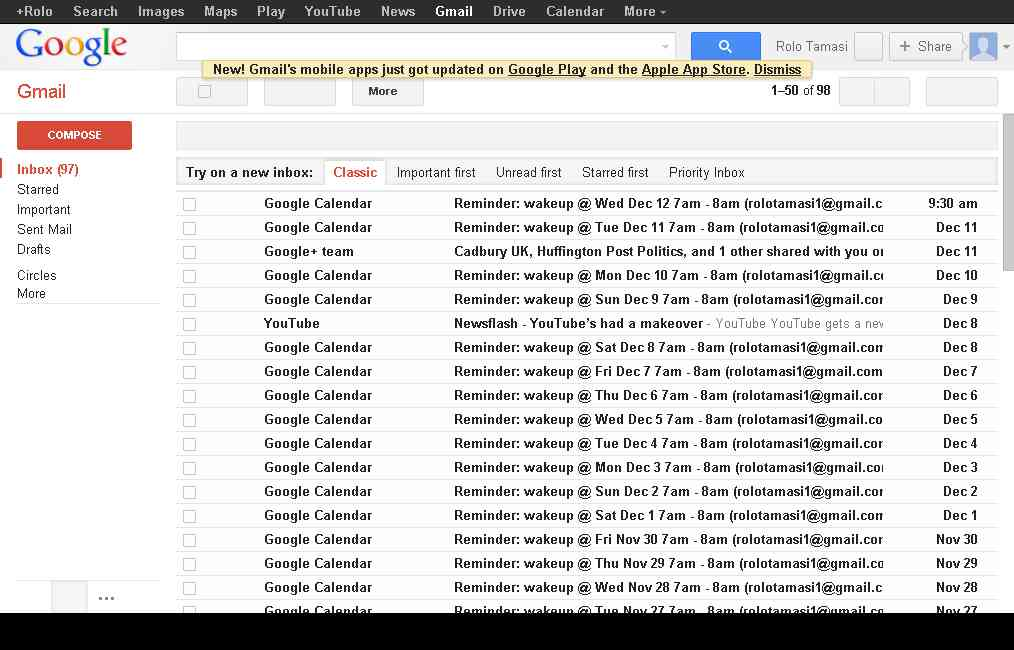 4.8 seconds
90% rendered
[Speaker Notes: http://www.webpagetest.org/video/compare.php?tests=121212_KK_VED-r%3A2-c%3A0&thumbSize=200&ival=1000&end=visual]
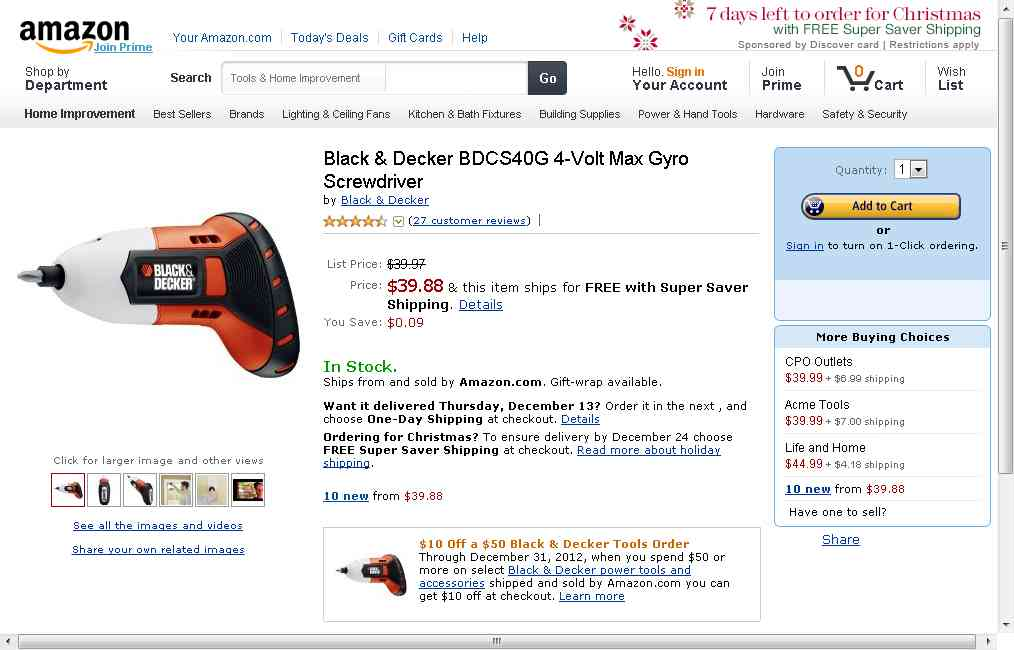 2.0 seconds
88% rendered
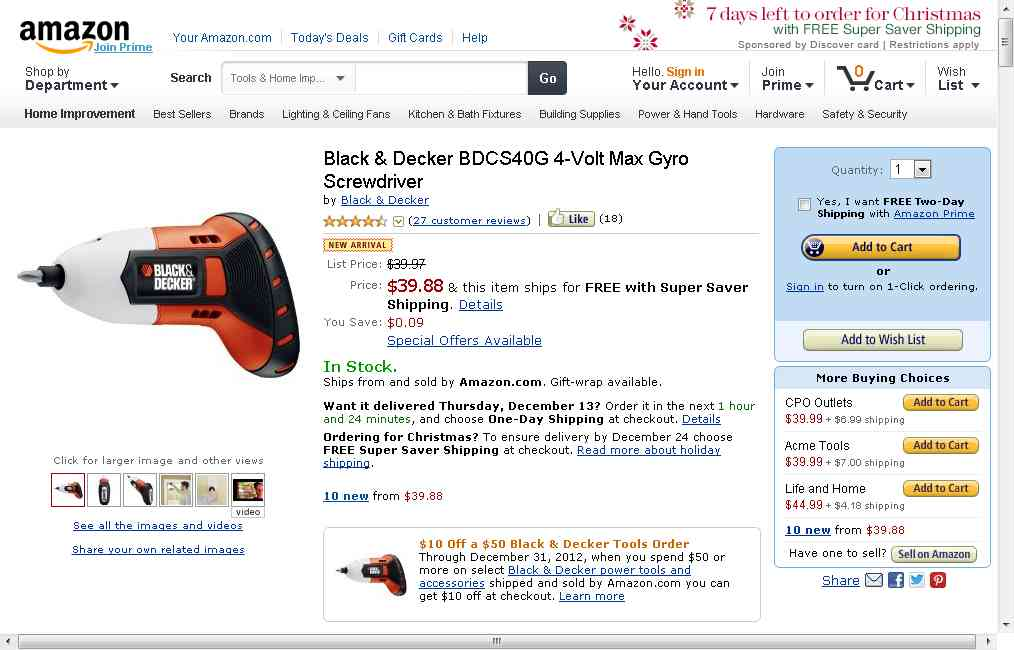 5.2 seconds
window.onload
[Speaker Notes: http://www.webpagetest.org/video/compare.php?tests=121212_KF_V7Y-r%3A3-c%3A0&thumbSize=200&ival=1000&end=visual]
“Speed Index”
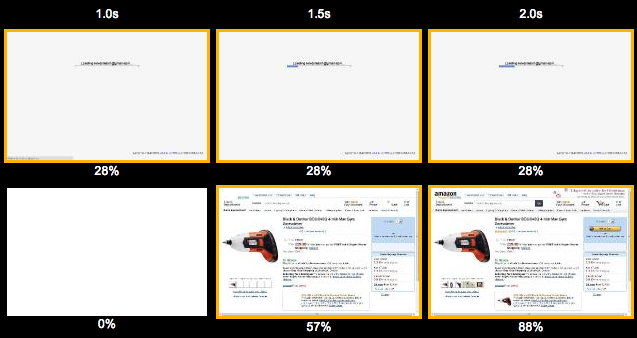 “average time at which visible parts of the page are displayed”
[Speaker Notes: The percentages indicate page rendering progress.

https://sites.google.com/a/webpagetest.org/docs/using-webpagetest/metrics/speed-index]
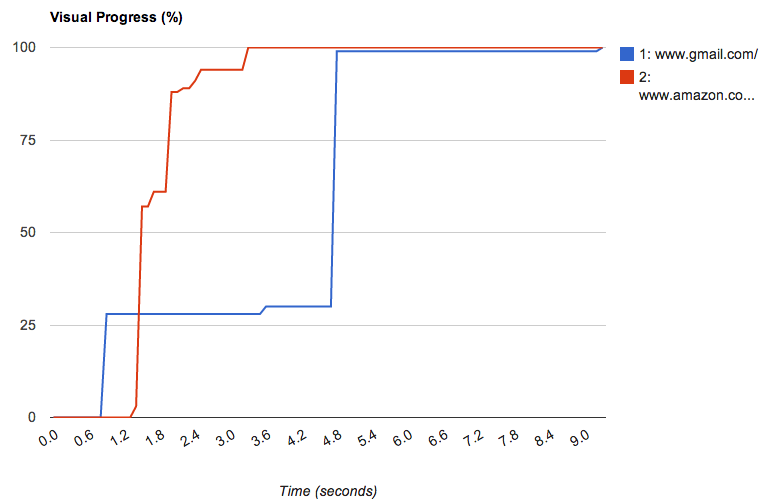 sites.google.com/a/webpagetest.org/docs/using-webpagetest/metrics/speed-index
Real User PLT
Page Load Time, year-over-year from real users:
desktop: 3.5% faster
mobile: 30% faster
Based on Google Analytics:
    analytics.blogspot.com/2013/04/is-web-getting-faster.html
[Speaker Notes: http://analytics.blogspot.com/2013/04/is-web-getting-faster.html]
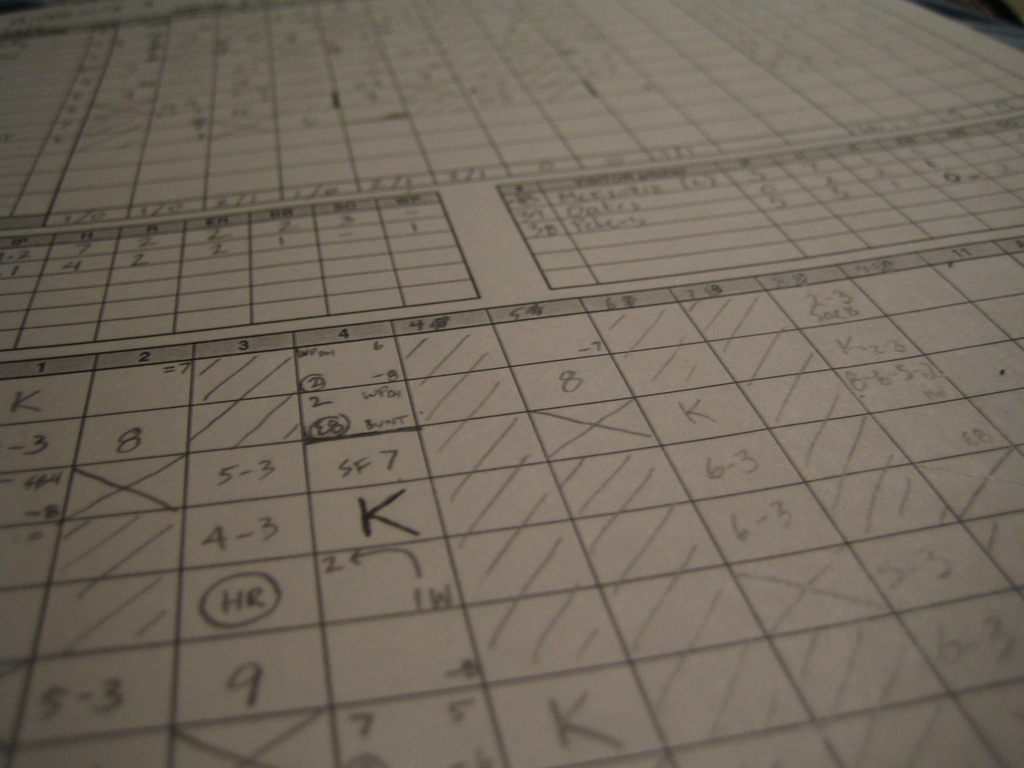 Scorecard:
connections are faster
browsers getting faster
pages are heavier
best practices are flat
page load times are faster
[Speaker Notes: http://www.flickr.com/photos/churl/159610735/]
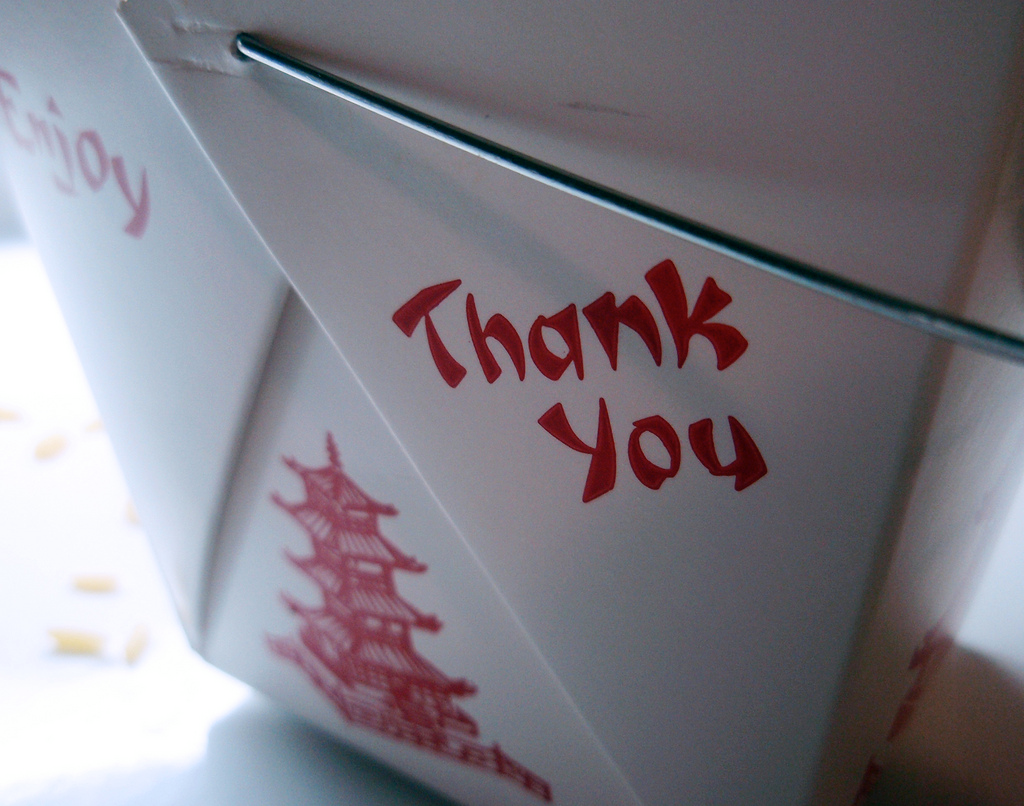 takeaways
watch video growth
better performance metric
push best practices
multiple CPUs
caching
[Speaker Notes: flickr.com/photos/myklroventine/4062102754/]
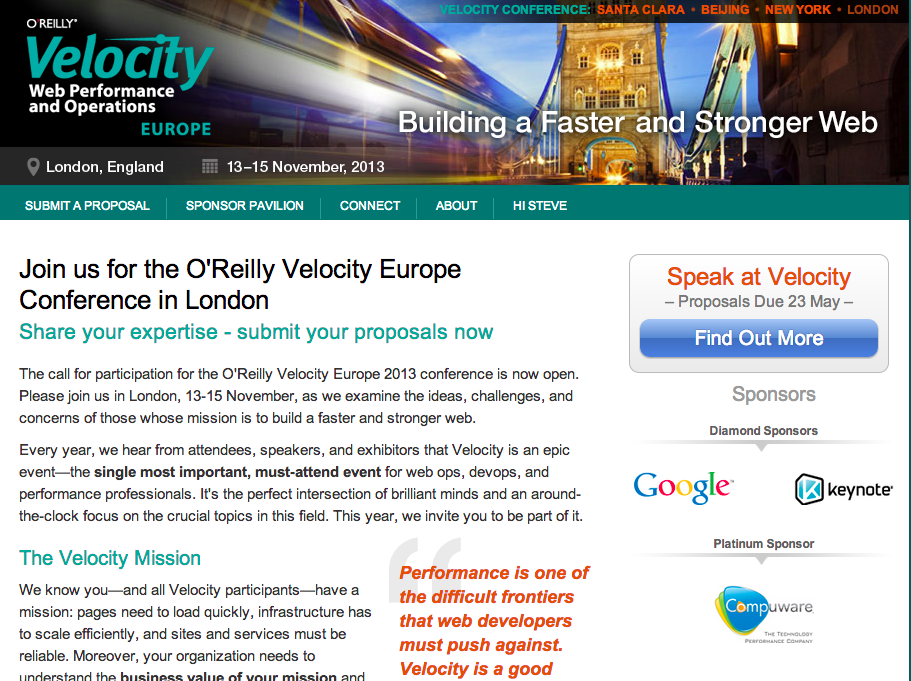 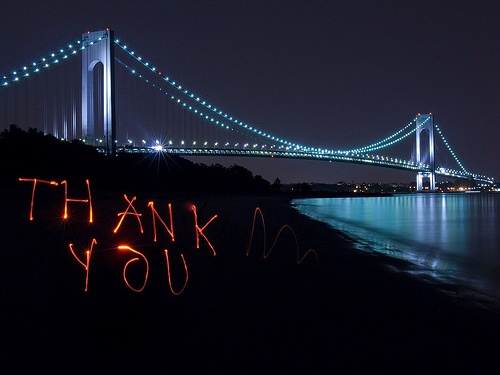 Steve Souders
@souders
stevesouders.com/docs/hamburg-howfast-20130528.pptx
[Speaker Notes: "thank you" by nj dodge: http://flickr.com/photos/nj_dodge/187190601/]